«Знакомство с профессией библиотекаря»
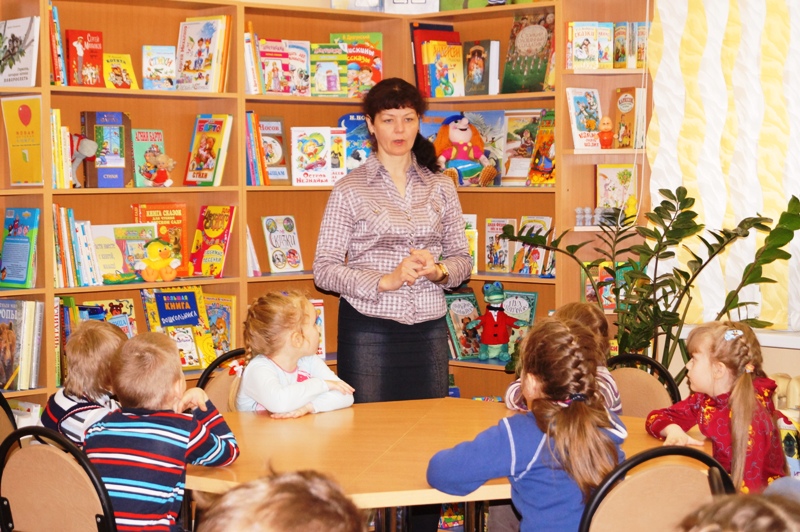 Презентацию подготовила воспитатель
   Галкина Юлия Витальевна
Говорит она беззвучно,Не понятно и не скучно.Ты беседуй чаще с ней-Станешь вчетверо умней!
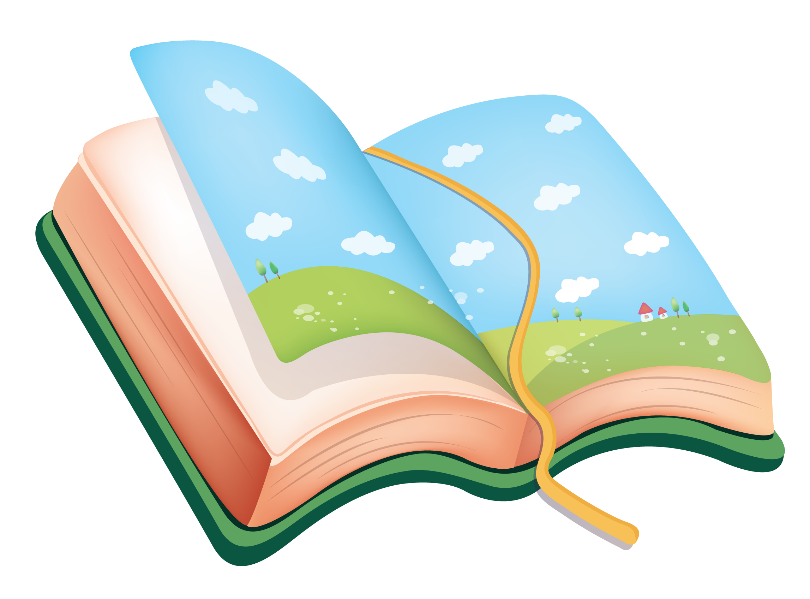 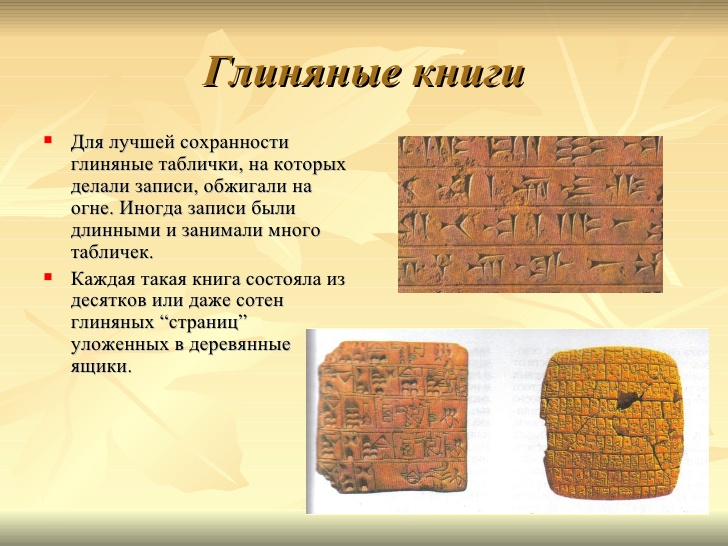 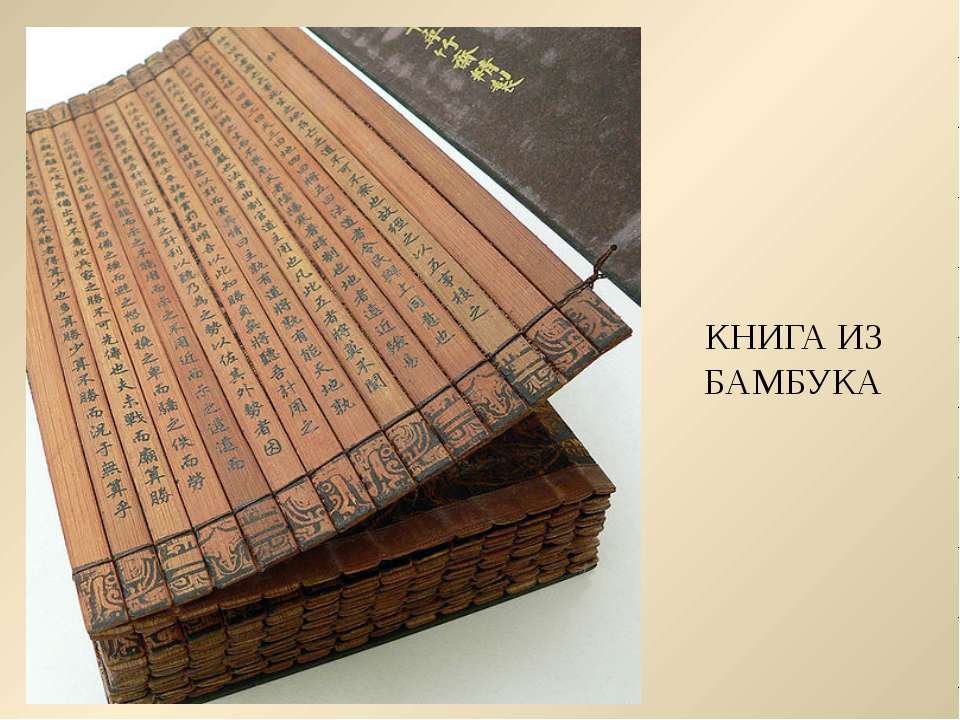 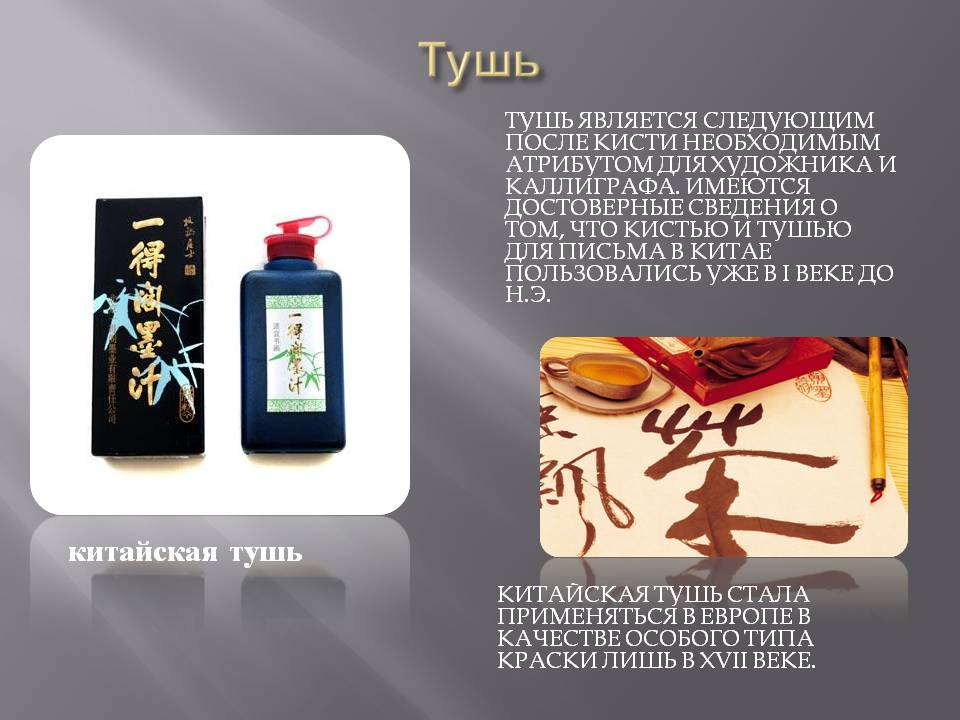 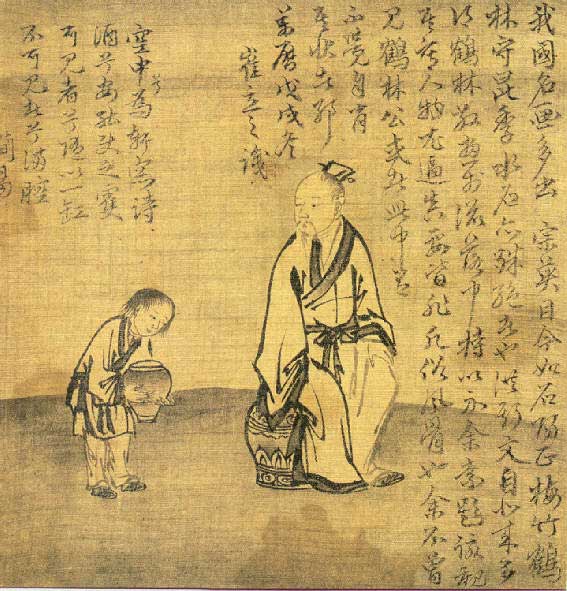 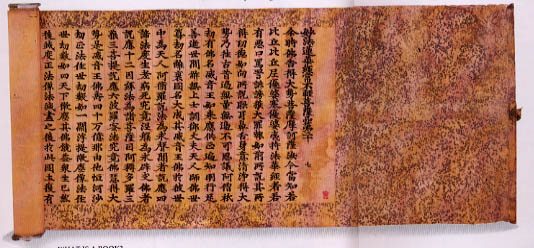 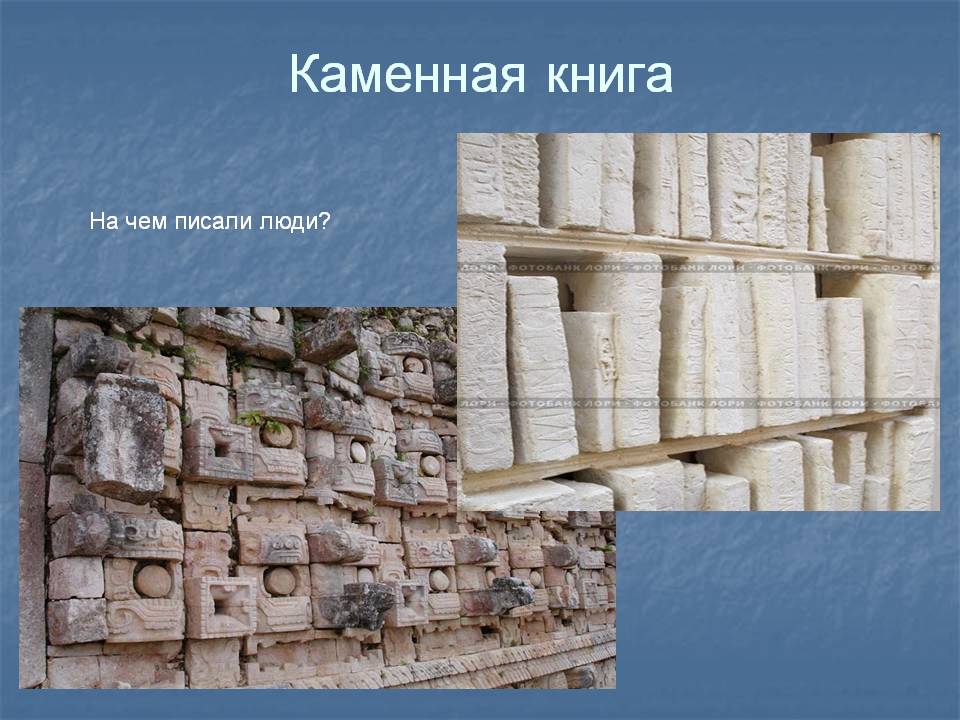 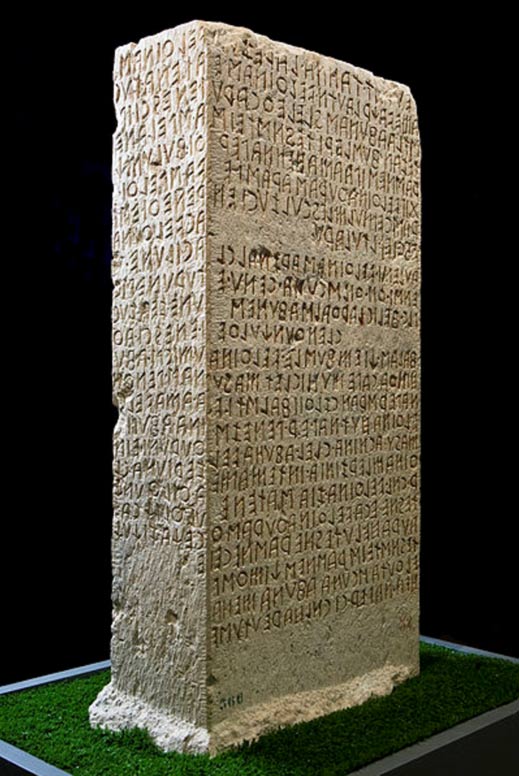 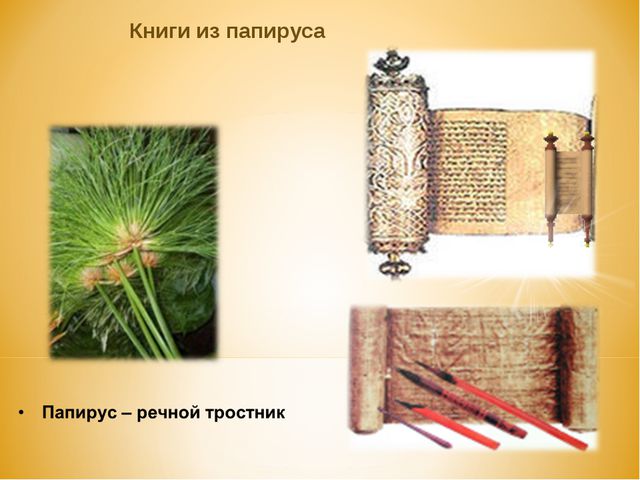 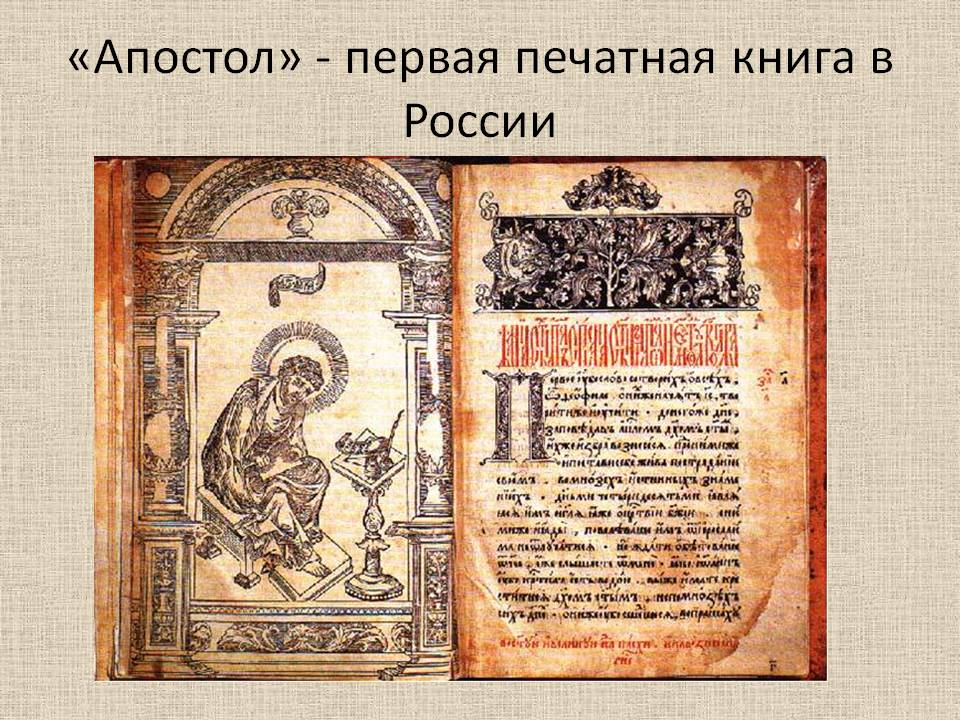 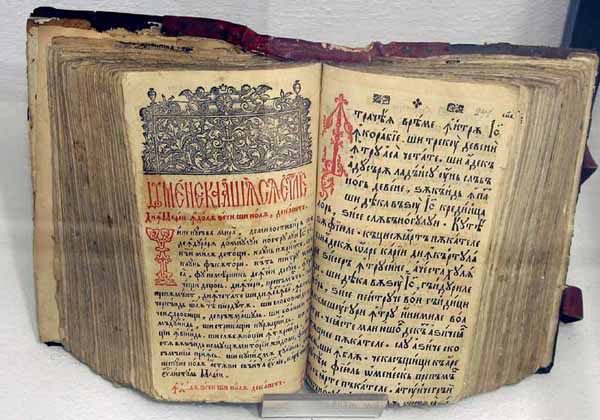 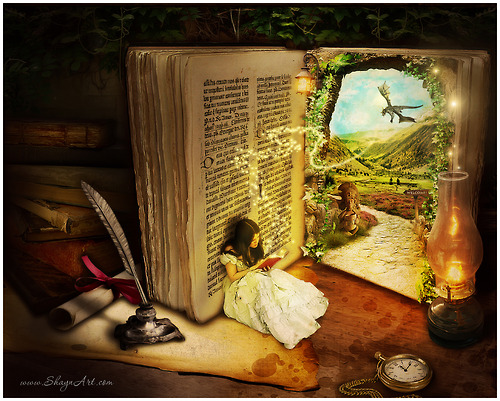 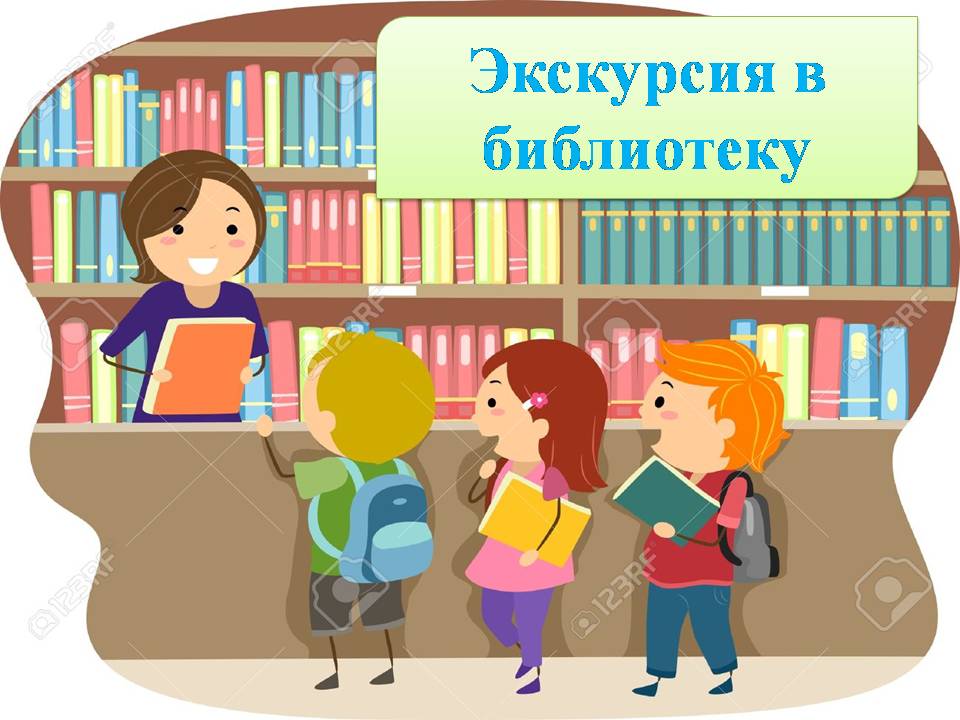 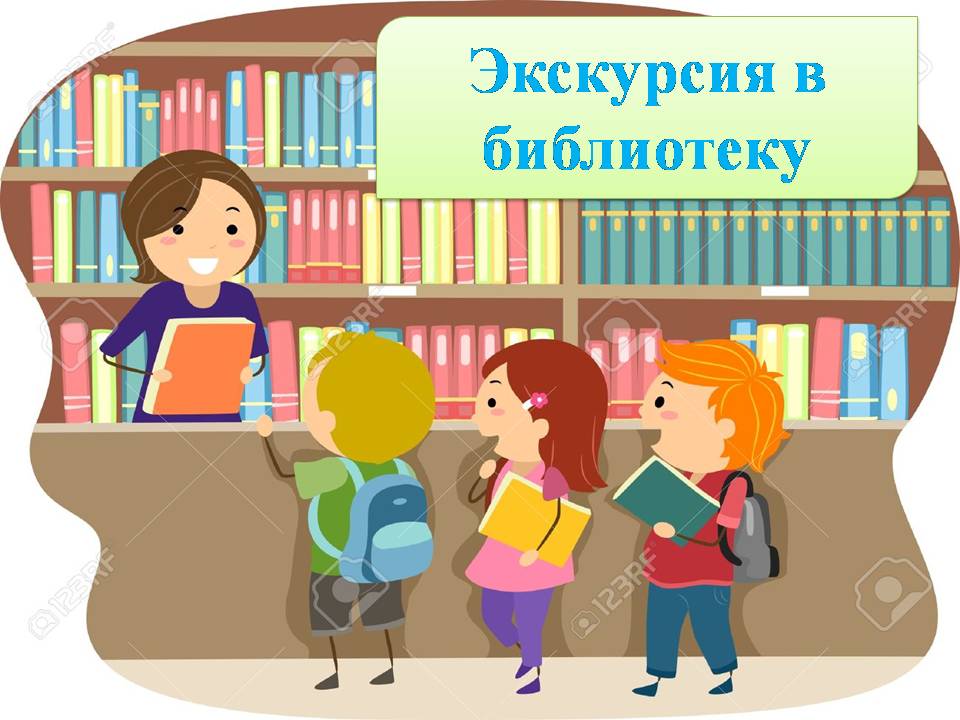 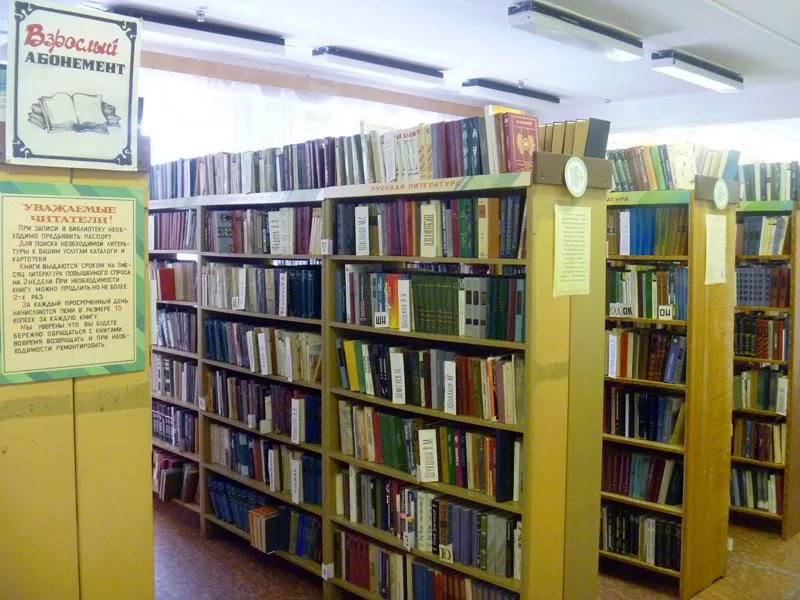 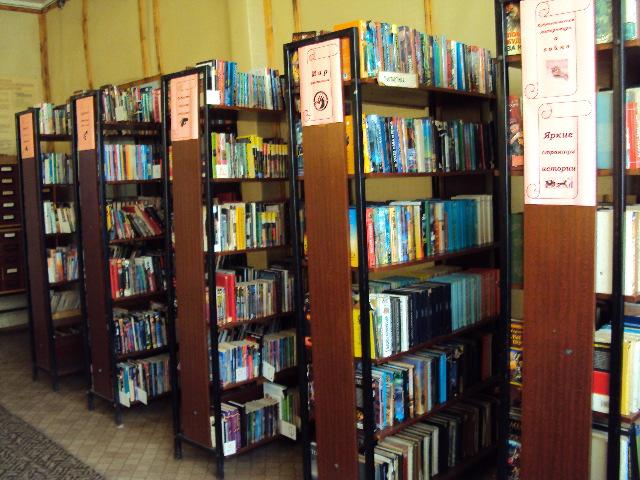 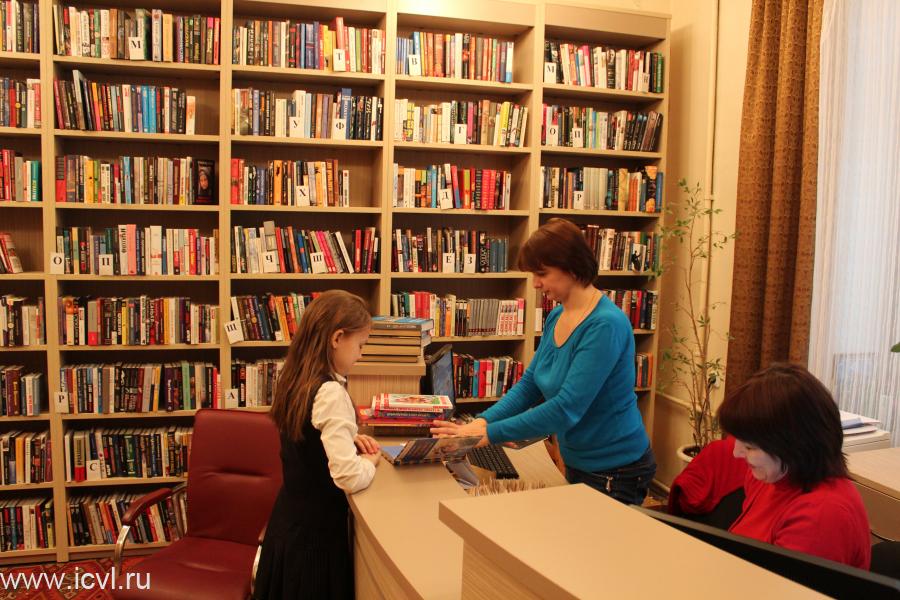 Детская библиотека
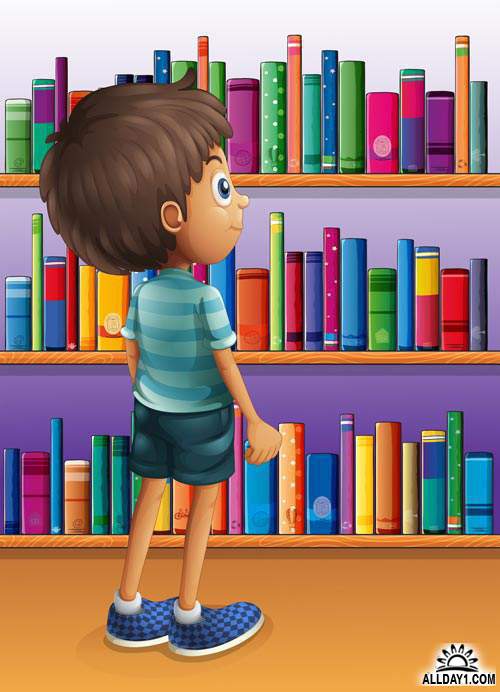 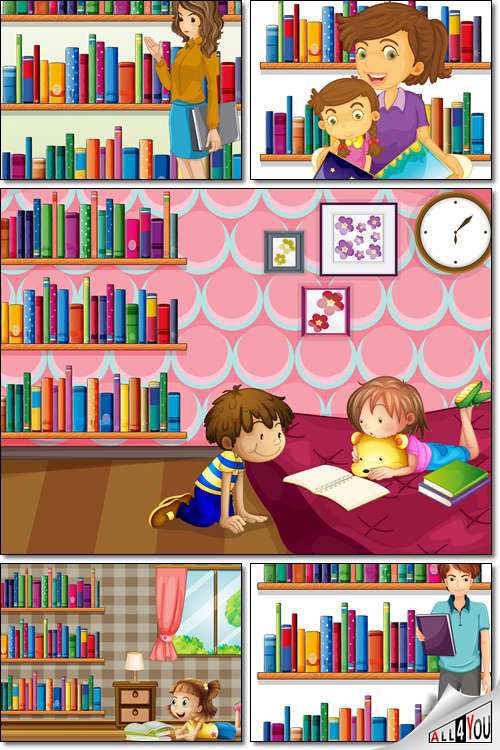 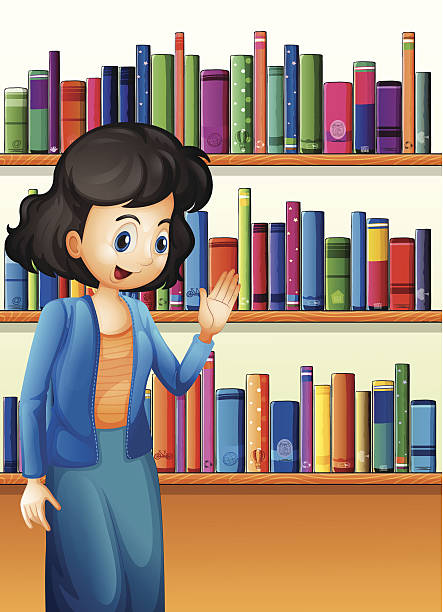 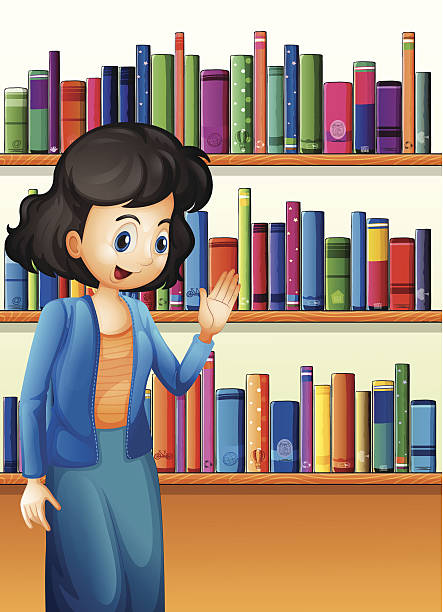 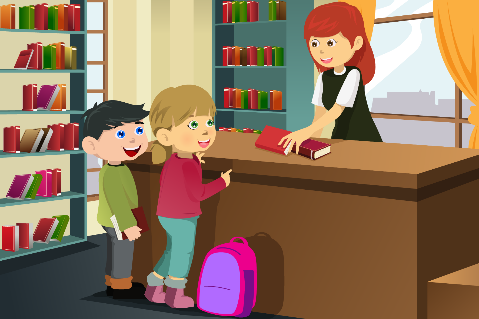 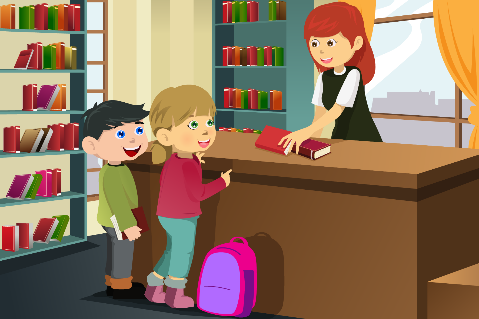 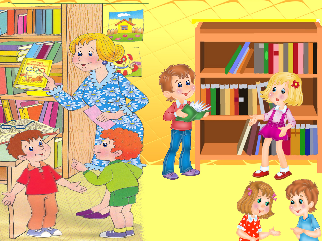 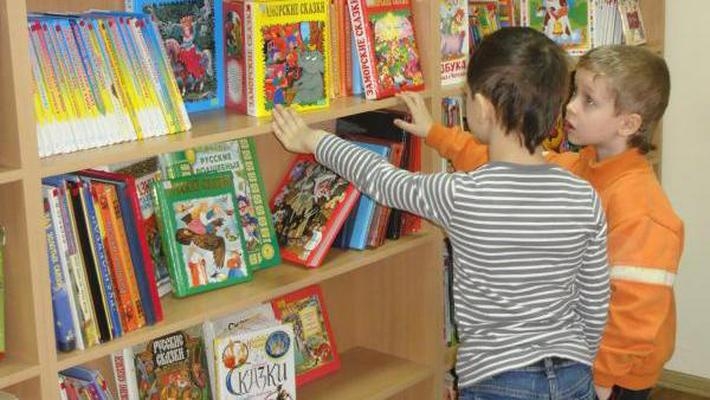 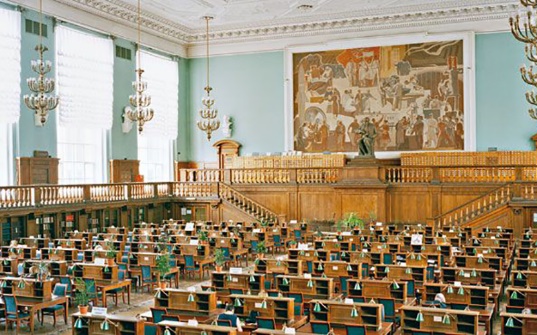 В Москве находится самая главная Российская государственная библиотека, в которой собраны миллионы книг.
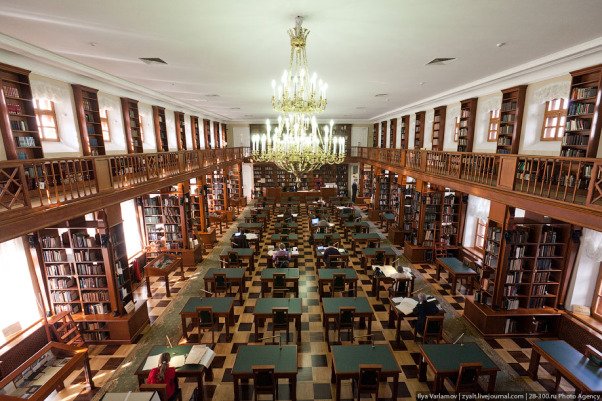 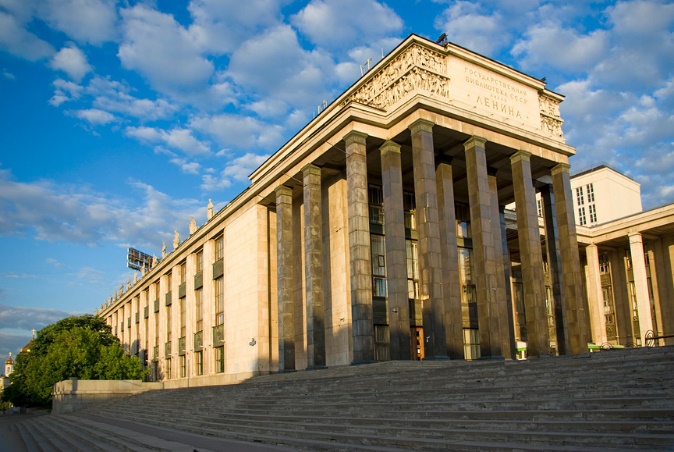 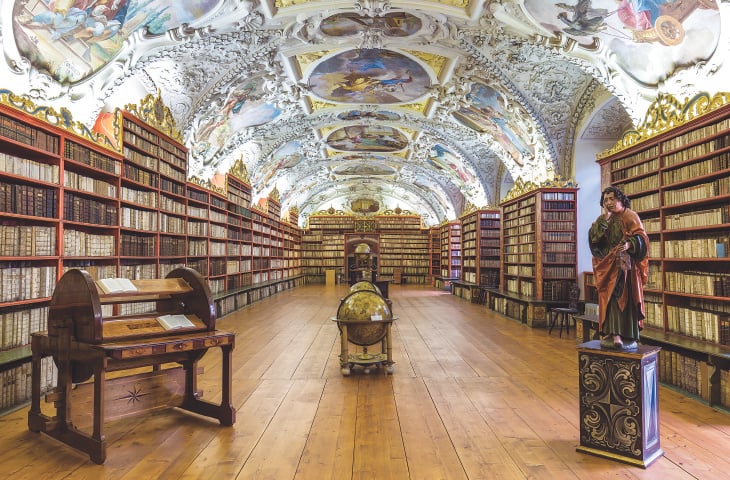 Историческая библиотека, в которой представлены книги, связанные с историей.
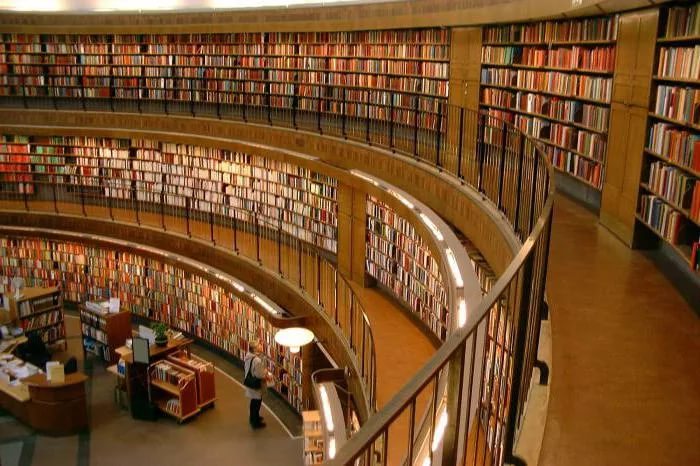 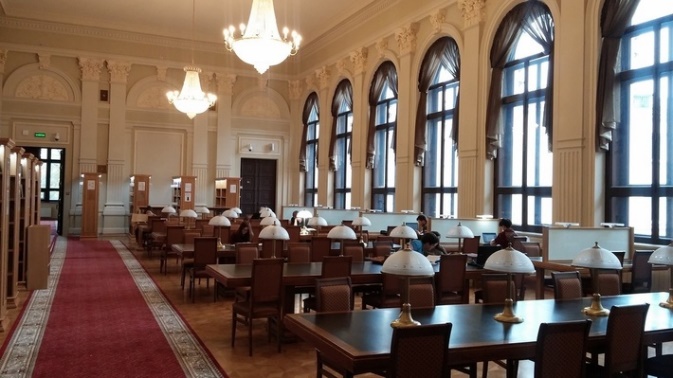 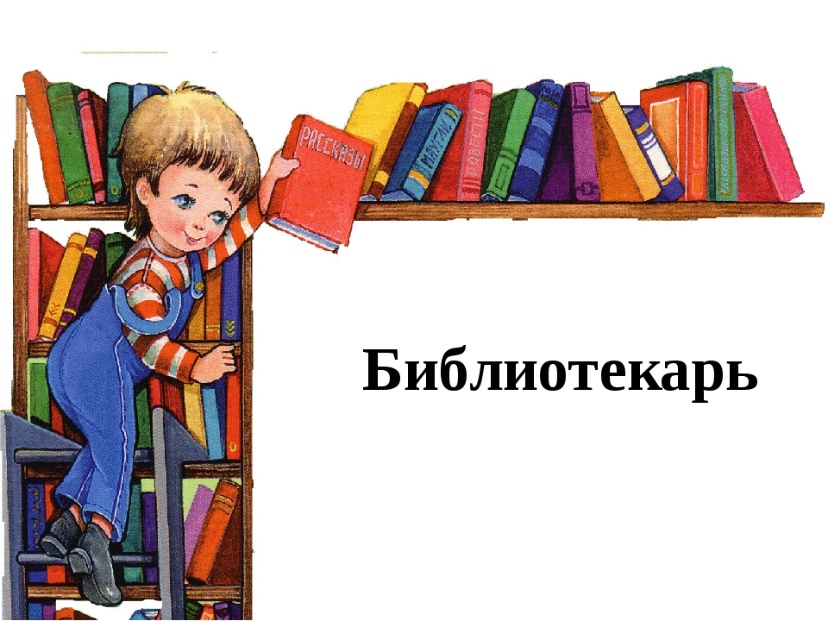 является «хранителем книг».
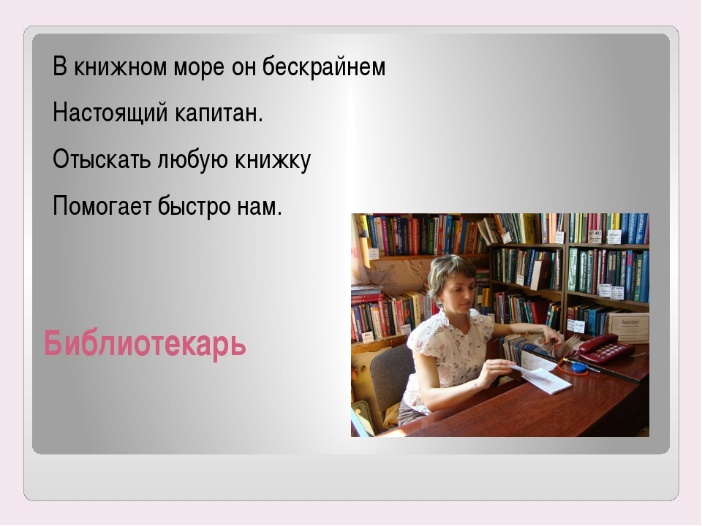 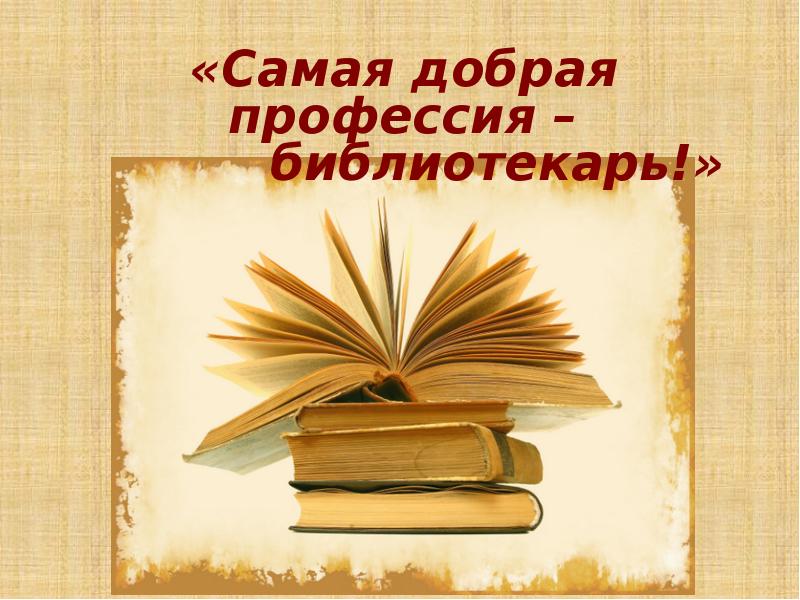 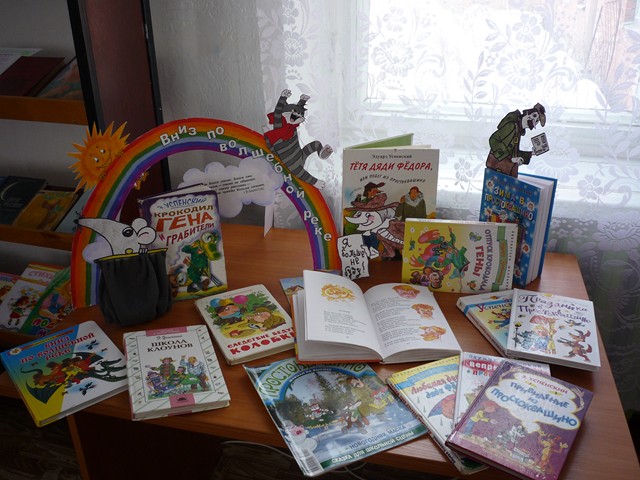 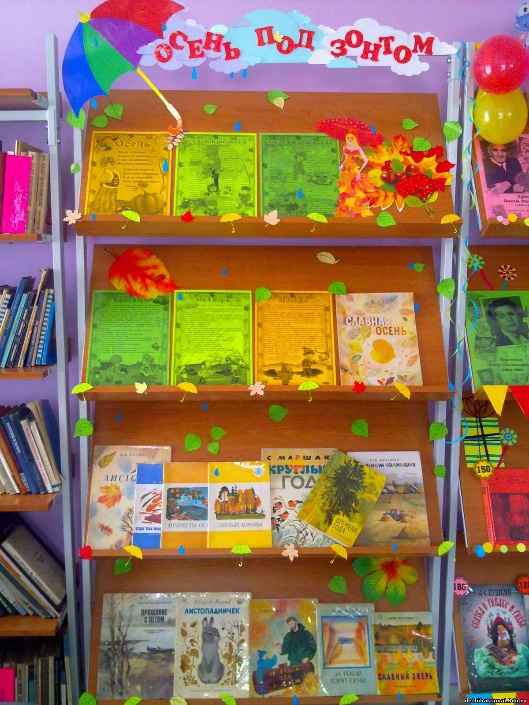 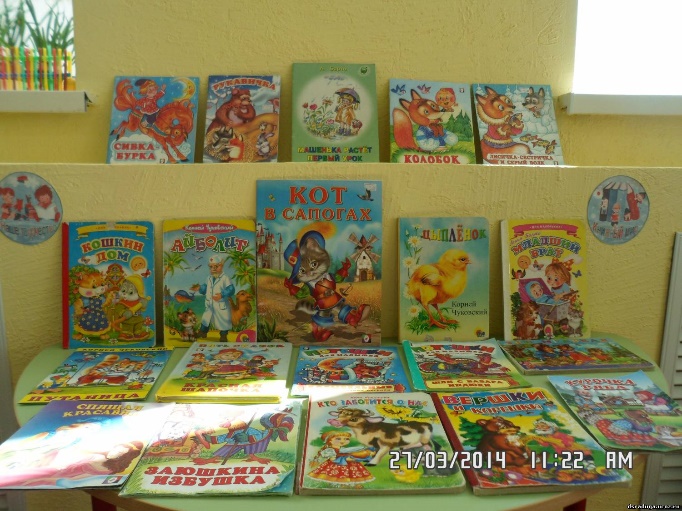 Библиотекарь устраивает красочные книжные выставки, посвященные юбилею писателя или поэта.
Библиотекари приглашают авторов известных и любимых ребятишками книг на встречу с маленькими читателями.
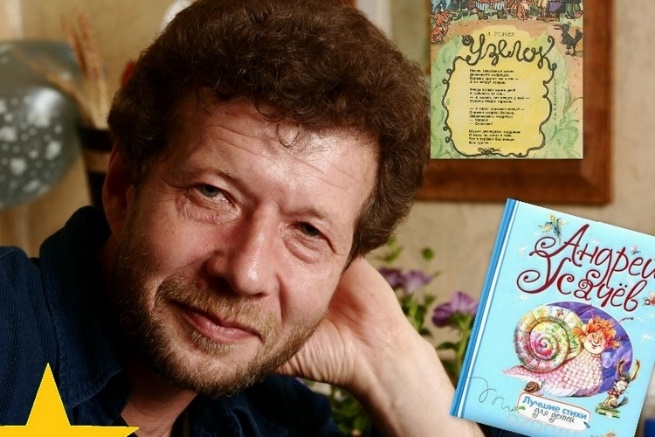 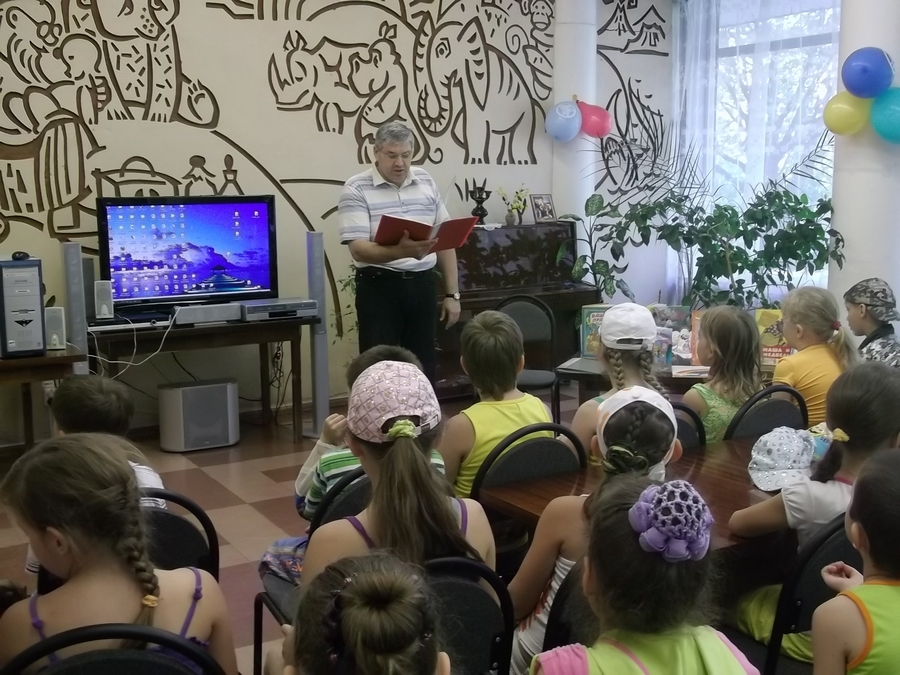 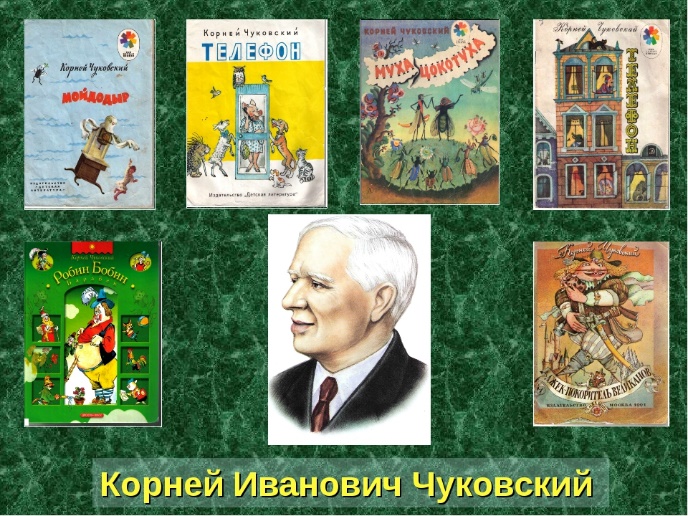 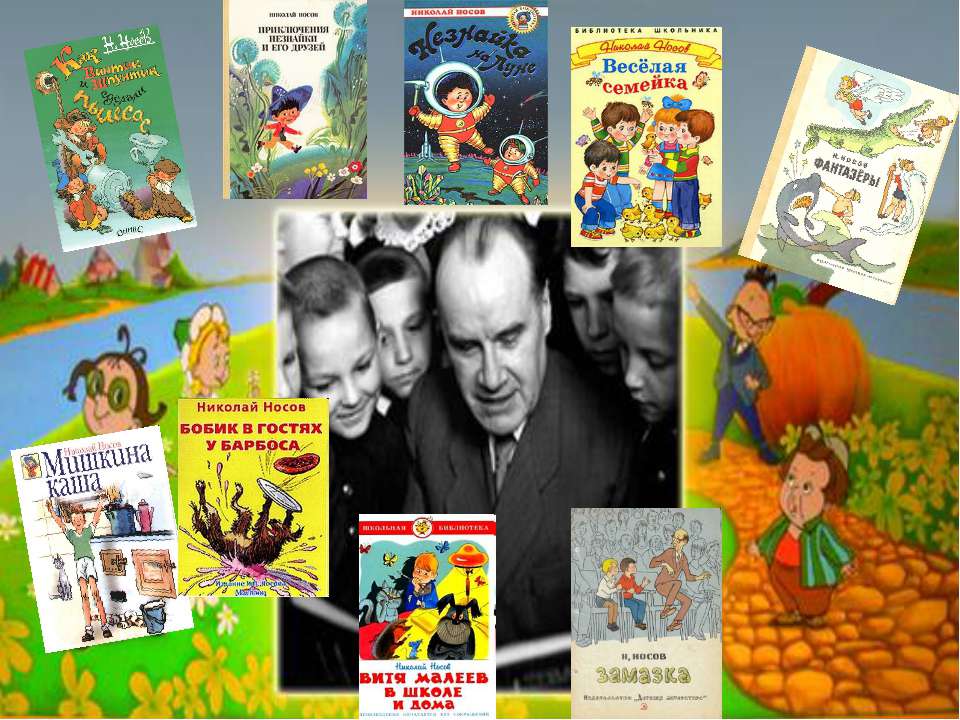 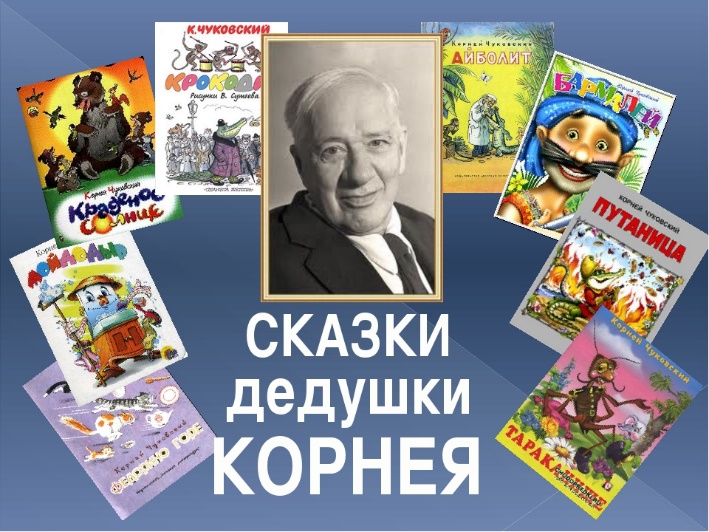 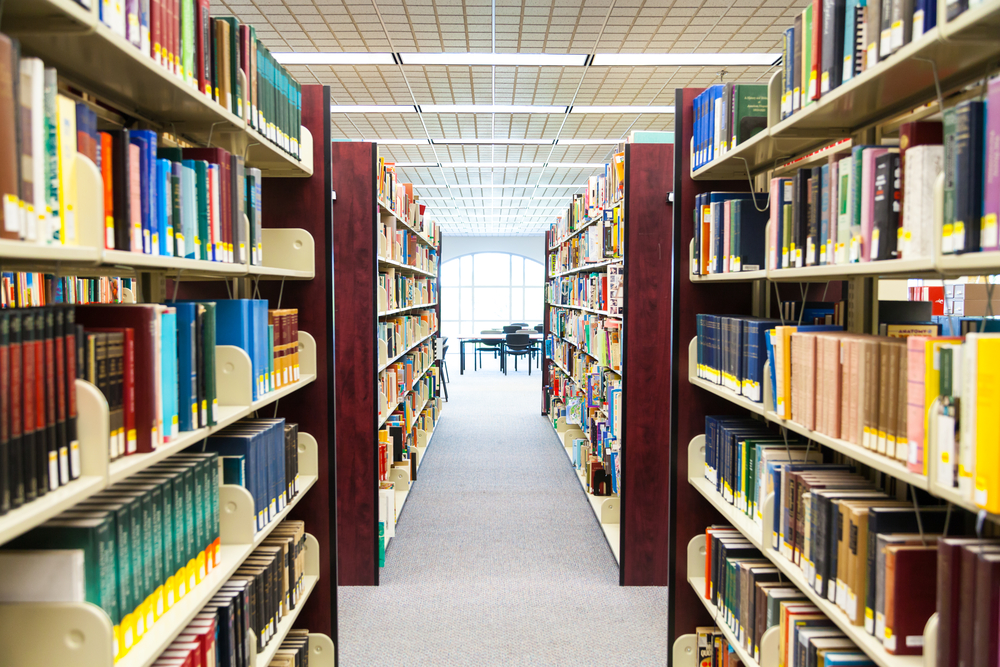 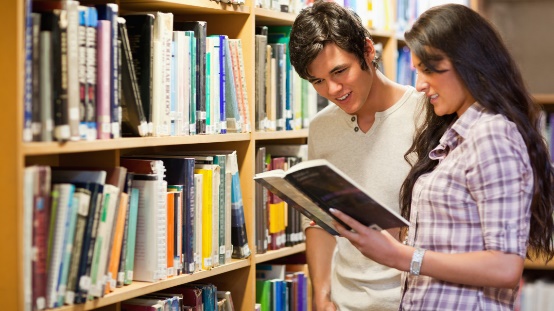 В библиотеках так много книг, что среди них трудно найти нужную. На помощь приходят указатели-каталоги. В длинных ящиках стоят карточки. На каждой – название книги и фамилия автора. А в углу знак – цифры и буква. По этому знаку библиотекарь сразу определяет, на какой полке и в каком месте находится книга.
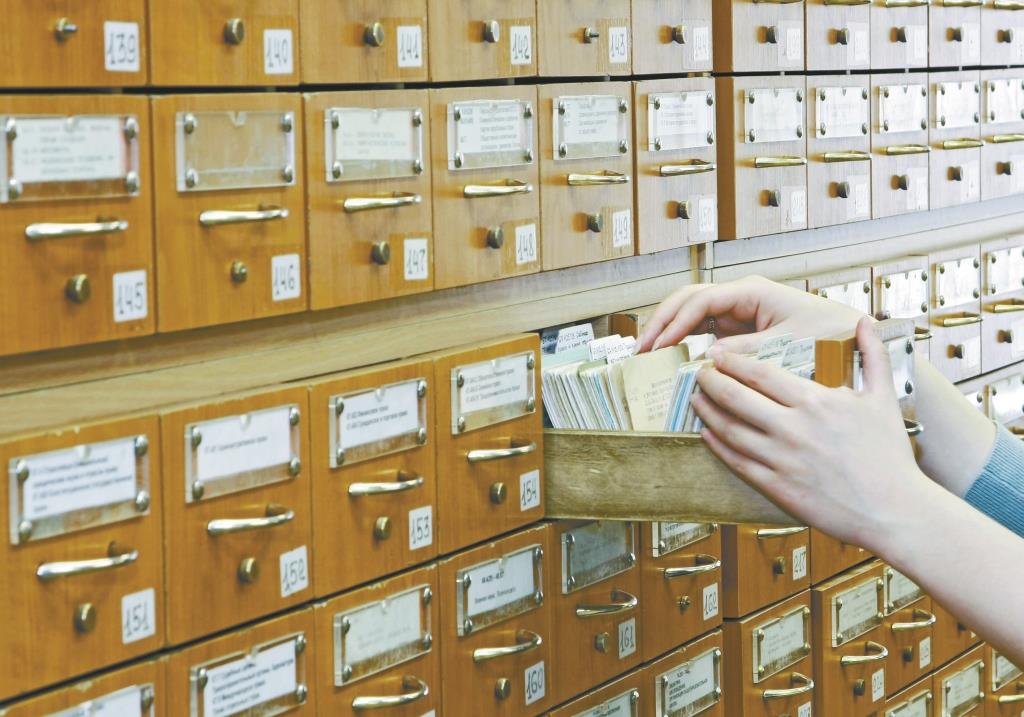 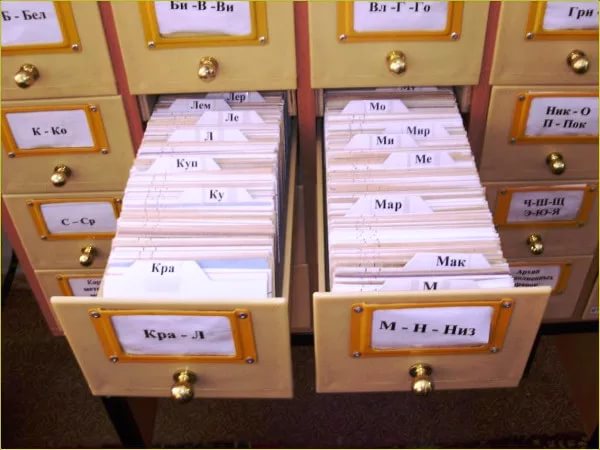 Люди, которые приходят в библиотеку за книгами, называются читателями.
Некоторые книги из библиотеки можно брать домой, некоторые читать только там, в специальном месте, которое называется читальным залом.
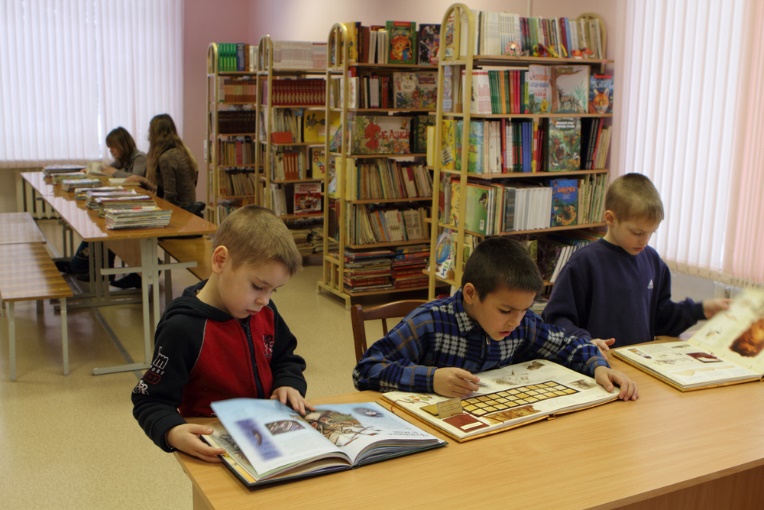 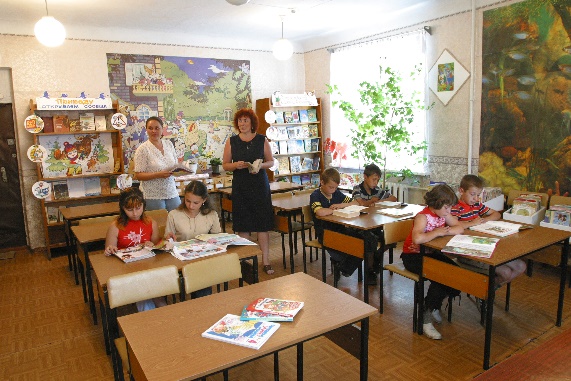 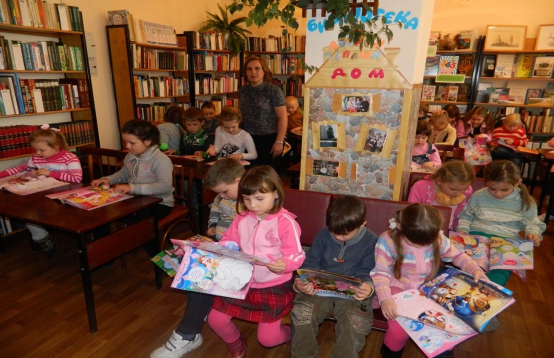 Люди, которые приходят в библиотеку за книгами, называются читателями.
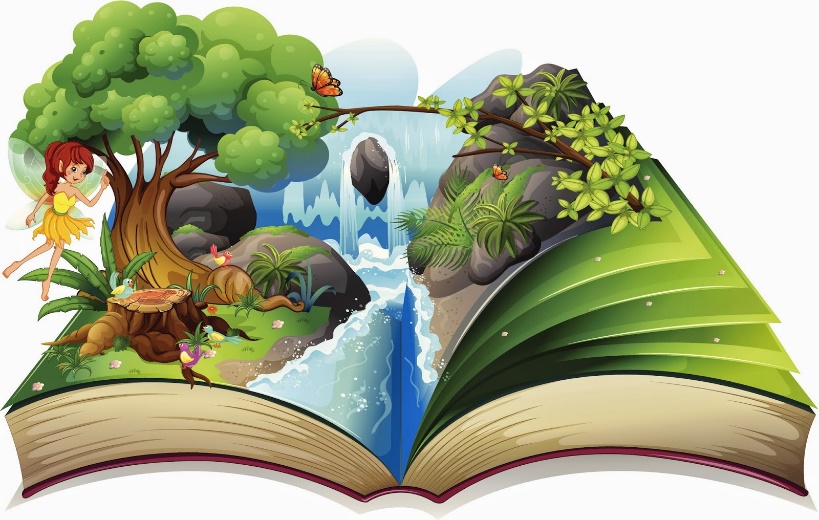 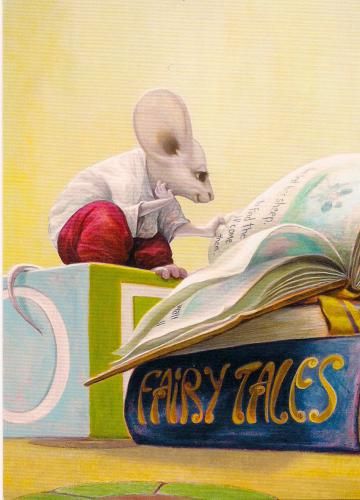 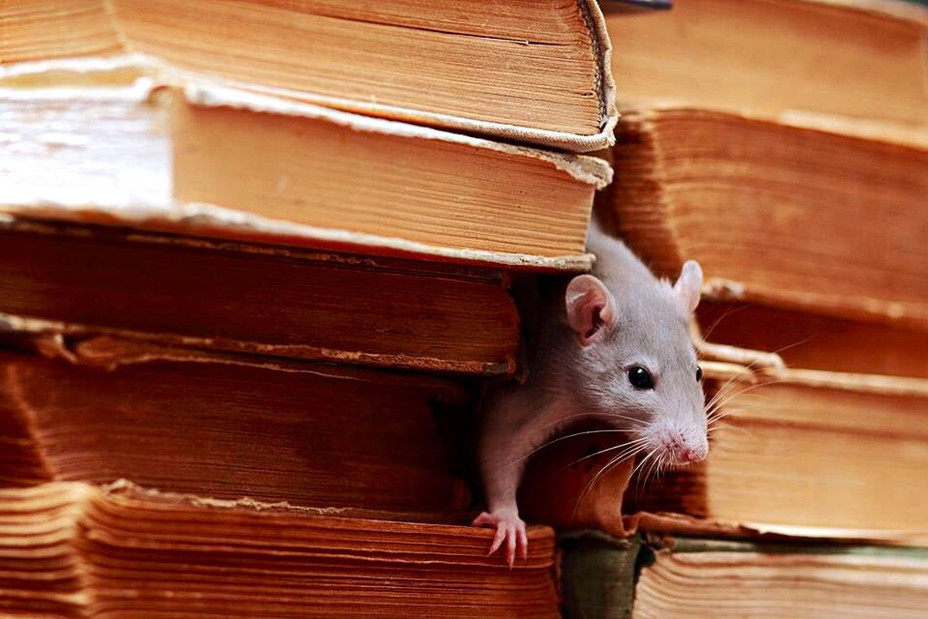 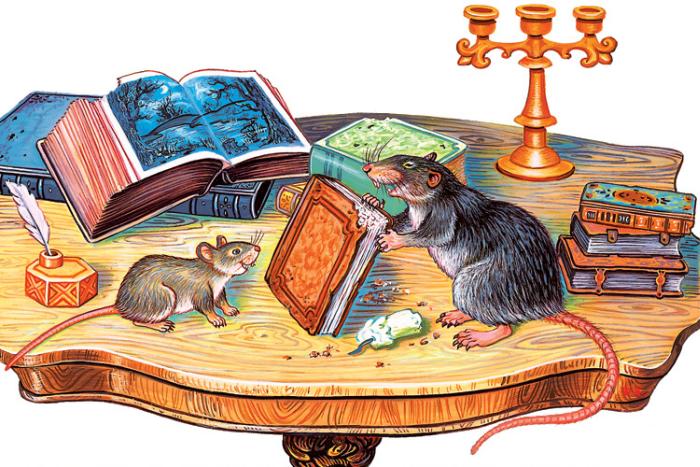 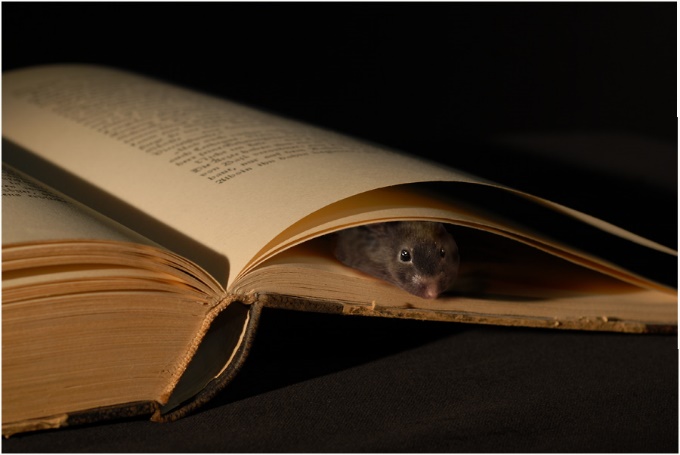 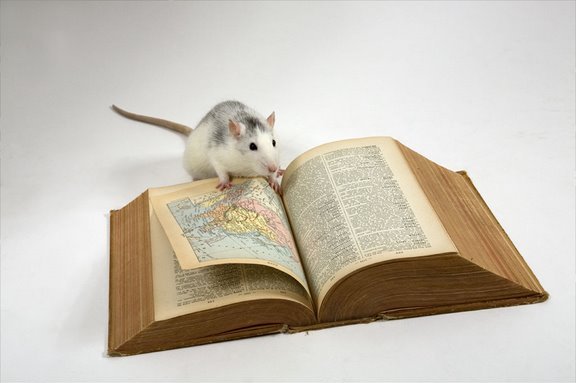 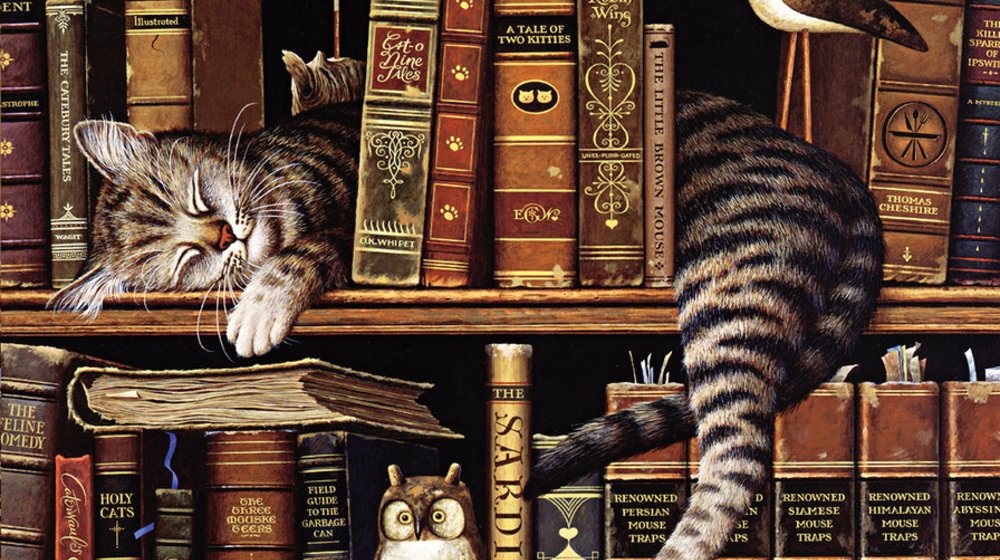 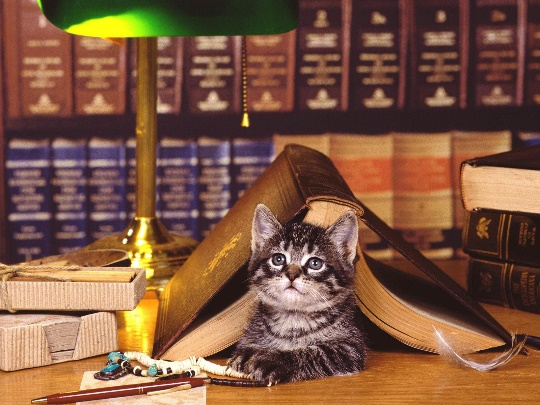 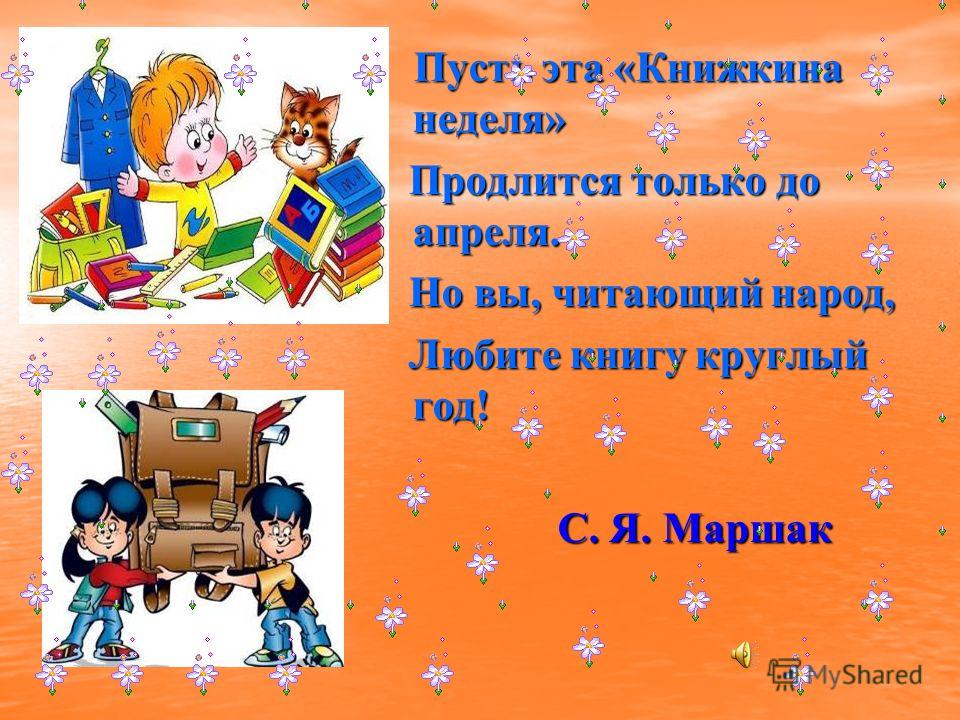 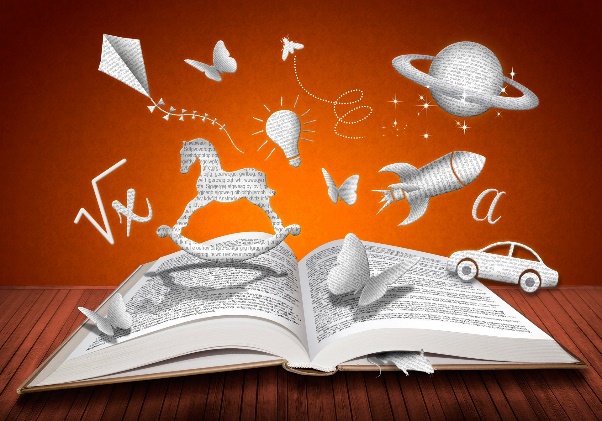 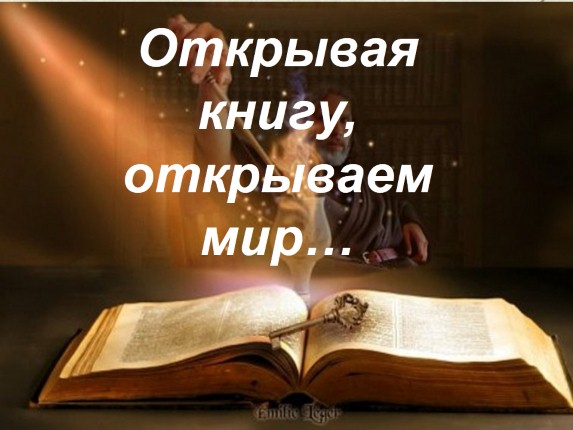 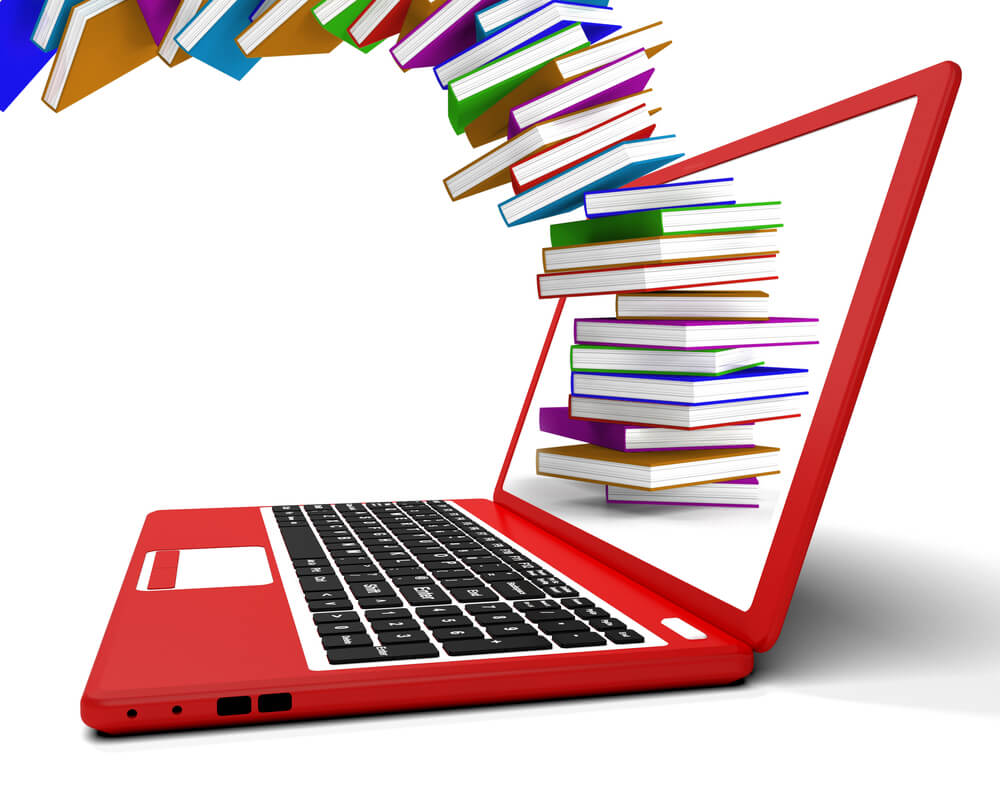 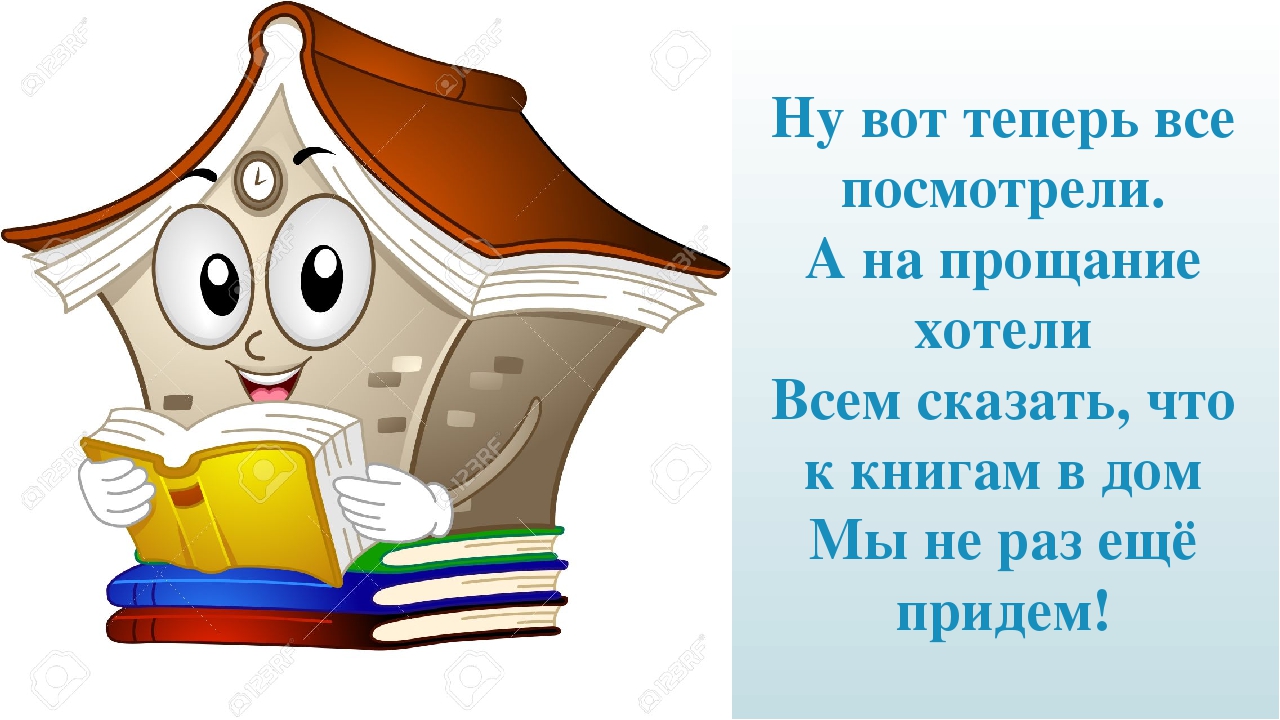